AYA and XYZ 
(aka The End of the Journey)
Karen Effinger, MD, MS
Clinical Director, Survivor Program
Assistant Professor of Pediatrics
Aflac Cancer & Blood Disorders Center
Emory University School of Medicine
This talk will follow the topical structure suggested by the ABP (Sort of):
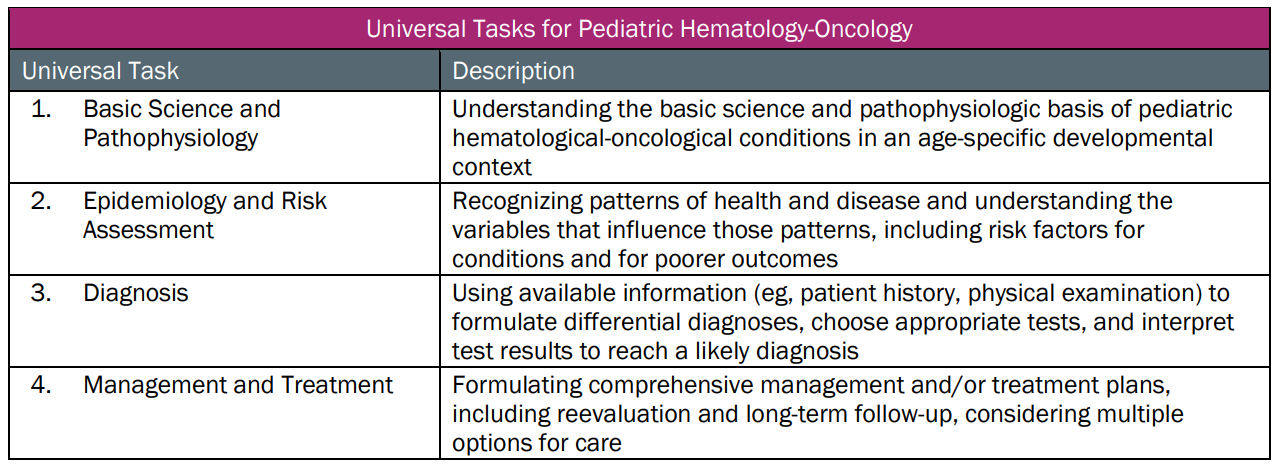 Copyright © 2019 by ASPHO
AYA and XYZ (aka the end of the journey): AYA Oncology, Late Effects, and Palliative Care
AYA Oncology
Late Effects
Fertility Preservation
Pain Management
Palliative Care
Epidemiology and Risk Assessment
Diagnosis
Management and Treatment
Copyright © 2019 by ASPHO
AYA Oncology, Late Effects, and Palliative Care
AYA Oncology
Late Effects
Fertility Preservation
Pain Management
Palliative Care
Copyright © 2019 by ASPHO
AYA Oncology
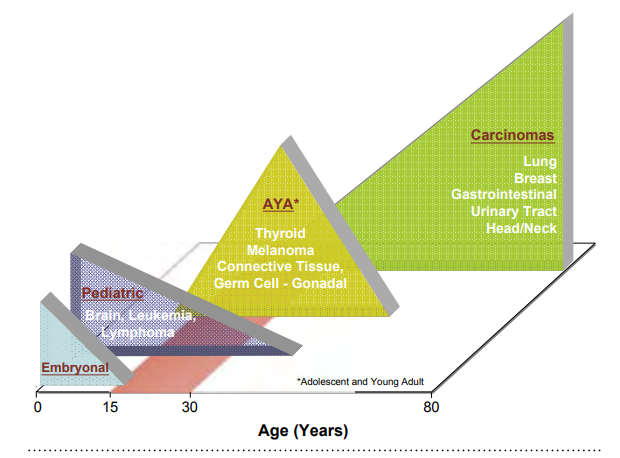 NCI definition: Cancer Diagnosis 15-39 years
~68,000 cases/yr vs. 10,450/yr ages 0-14y
4% cancer diagnoses in the United States
Bleyer NCI SEER AYA Monograph 2006; https://seer.cancer.gov/publications/aya/aya_mono_complete.pdf
Copyright © 2019 by ASPHO
[Speaker Notes: Most frequent: 90% all invasive cancers are breast cancer, lymphomas, melanoma, female GU tumors (ovary/cervix), thyroid, sarcoma, testicular, colorectal, leukemia, CNS]
Cancer Site Distribution by Age, SEER 2011-15
FEMALES
MALES
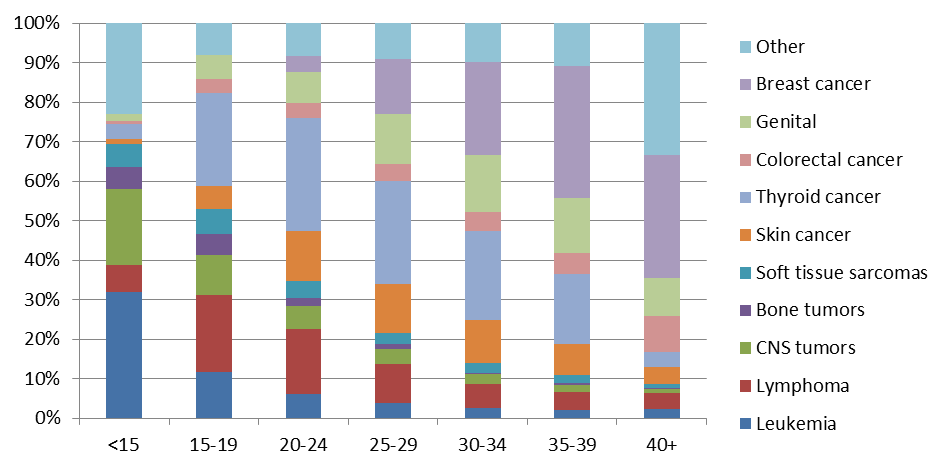 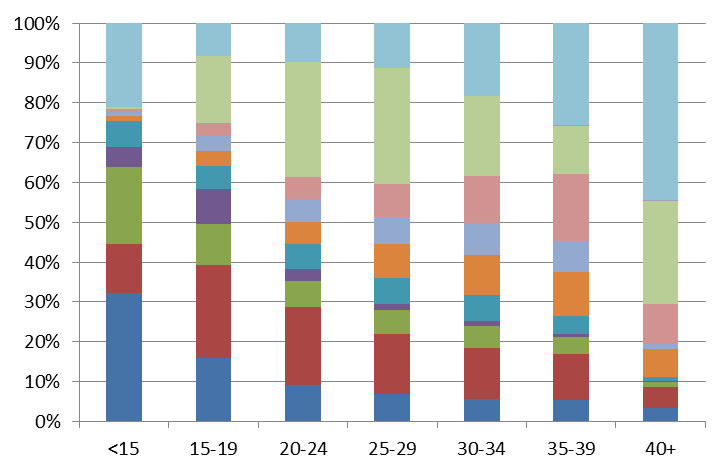 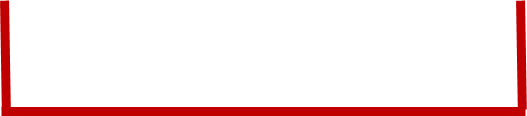 Copyright © 2019 by ASPHO
[Speaker Notes: 15-19: lymphoma (25%), followed by leukemia, sarcoma, CNS 
20-29: Lymphoma (22%), melanoma, thyroid, testicular

HL most common]
Survival
Relative survival rates are lower in AYAs for some diseases
Compared to younger patients
Compared to younger & older patients
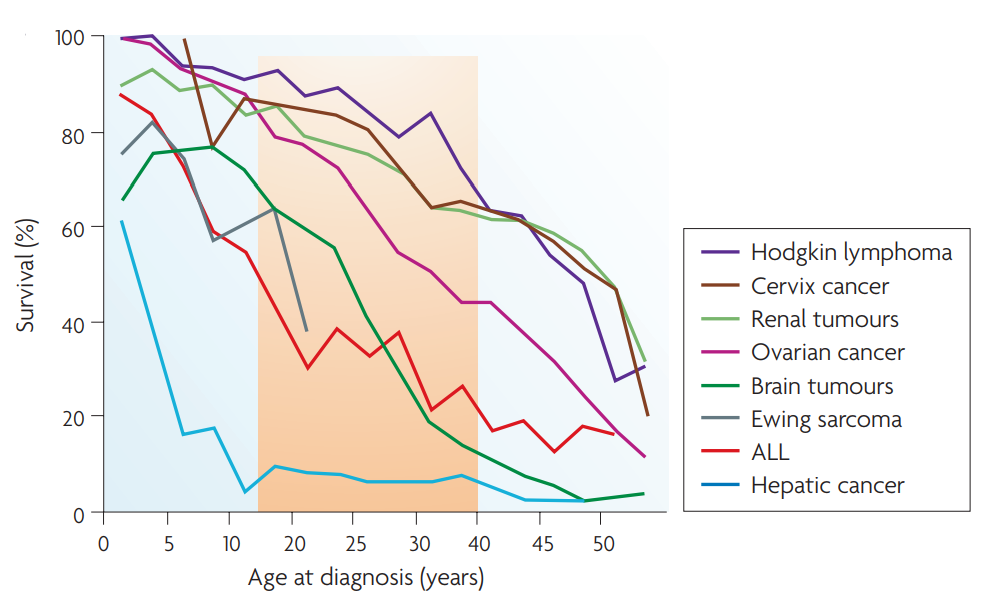 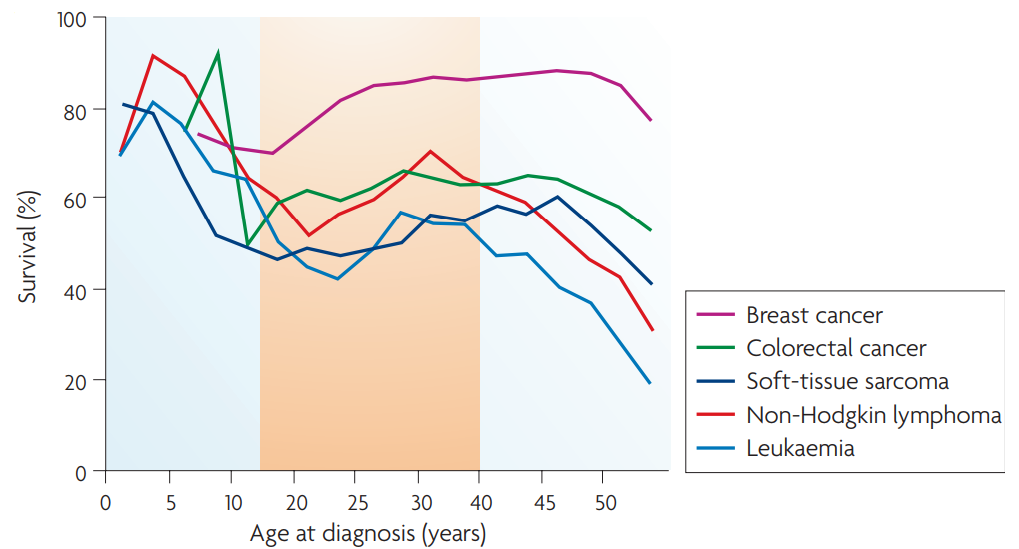 Reprinted by permission from Copyright Clearance Center: Springer Nature. Nature Reviews Cancer. The distinctive biology of cancer in adolescents and young adults, Archie Bleyer, Ronald Barr, Brandon Hayes-Lattin, David Thomas, Chad Ellis et al. Copyright © 2008
Copyright © 2019 by ASPHO
[Speaker Notes: Overall gains in survival have been less in AYA patients compared to other age groups

Also NB]
Survival
Similar prognosis across age groups for thyroid and testicular cancer
Better prognosis for melanoma
Copyright © 2019 by ASPHO
Causes for Survival Differential
Cancer biology
Familial cancer syndromes or subsequent malignancies
Increased toxicity
Location of care/Clinical trial enrollment
Adherence
Access to healthcare
Psychosocial stressors
Copyright © 2019 by ASPHO
Cancer Biology- Poor Prognostic Findings
B-ALL: More likely to have PH+ t(9;22), PH+-like 
B-ALL: Less likely to have ETV6-RUNX1, hyperdiploidy
T-ALL: HOX+
Rhabdomyosarcoma: More likely Alveolar (chromosome 13 translocations) 
Neuroblastoma: More likely Stage IV disease
Breast cancer: More likely Estrogen-, progesterone- and HER2 receptor (triple negative) disease
Colorectal cancer: More likely Mucinosis adenocarcinoma
Copyright © 2019 by ASPHO
[Speaker Notes: T9;22: <3% children; 3-26% AYAs
½ children have TEL-AML1 compared to 10% AYAs]
Cancer Biology- Favorable Prognostic Findings
DLBCL: Less likely to have t(14;18)
Melanoma: More likely to have BRAF mutations
Copyright © 2019 by ASPHO
[Speaker Notes: DLBCL- 60% lymphoma in AYA population.  More common to have primary mediastinal
BRAF: Lower mitotic rate, thinner tumors]
Causes for Survival Differential
Cancer biology
Familial cancer syndromes or subsequent malignancies
Increased toxicity
Location of care/Clinical trial enrollment
Adherence
Access to healthcare
Psychosocial stressors
Copyright © 2019 by ASPHO
[Speaker Notes: Breast cancer at early age more likely to have increased familial risk: BRCA1, BRCA2, p53 (though most do not), survivors with chest radiation
Colon cancer: FAP. Herediatry non-polyposis colon cancer
3% thyroid cancer- second malignancy]
Familial Cancer Syndromes/Subsequent Malignancies
Breast cancer: Early diagnosis more likely in those with increased familial risk: BRCA1, BRCA2, p53 
Breast cancer: Survivors of childhood cancer treated with chest radiation
Colorectal cancer: Highest incidence of heritable CRC: FAP, hereditary non-polyposis colon cancer
Colorectal cancer: Survivors of childhood cancer treated with abdominal radiation
Thyroid cancer: 3% subsequent malignancy
Copyright © 2019 by ASPHO
[Speaker Notes: Breast cancer: most young dx do not have family cancer syndrome
Colon cancer: Familial adenomatous polyposis]
Causes for Survival Differential
Cancer biology
Familial cancer syndromes or subsequent malignancies
Increased toxicity
Location of care/Clinical trial enrollment
Adherence
Access to healthcare
Psychosocial stressors
Copyright © 2019 by ASPHO
Different Toxicity Profile
Epigenetic factors 
Changing volume of distribution
Protein binding
Hepatic/renal function
Obesity
Neuropathy
Osteonecrosis
Glucose intolerance
Pancreatitis
Nausea/emesis
Renal toxicity
Thrombosis
Pain

       Less Myelosuppression
Copyright © 2019 by ASPHO
[Speaker Notes: Need higher doses and don’t tolerate
Dose modification]
Causes for Survival Differential
Cancer biology
Familial cancer syndromes or subsequent malignancies
Increased toxicity
Location of care/Clinical trial enrollment
Adherence
Access to healthcare
Psychosocial stressors
Copyright © 2019 by ASPHO
Location of Care/Clinical Trial Enrollment
Location of Care
Comprehensive centers vs. community-based
Supportive care regimens
Treatment compliance/intensity
Clinical Trial Enrollment
Overall survival rate higher when on clinical trials
Low enrollment (2% of patients aged 20-29 years)
Improved enrollment with AYA programs (or pediatric center)
Pediatric Treatment Protocols
Evidence for improved outcomes in ALL, AML, Ewing sarcoma, and Hodgkin lymphoma on pediatric regimens
Copyright © 2019 by ASPHO
[Speaker Notes: Location of Care: EWS- # of patients treated
ALL: Asparaginase and increased intensity
AML: 16-21yo: COG performed better but also had younger cohort.  COG: Better anti-leukemic efficacy but increased toxicity.  Though both age groups had less relapse on COG protocols but higher treatment-related mortality was seen
EWS: Thought to be due to Dose intensity/timing of local control (earlier)- also inferior outcomes based on age
HL: Differing findings.  COG AOD0331 vs E2496 E2496 AYAs FFS worse that COG AYAs and older patients; however, trials were different-different criteria]
Causes for Survival Differential
Cancer biology
Familial cancer syndromes or subsequent malignancies
Increased toxicity
Location of care/Clinical trial enrollment
Adherence
Access to healthcare
Psychosocial stressors
Copyright © 2019 by ASPHO
[Speaker Notes: Studies out there looking specifically at AYA Adherence and incorporating phone apps that improve this.]
Causes for Survival Differential
Cancer biology
Familial cancer syndromes or subsequent malignancies
Increased toxicity
Location of care/Clinical trial enrollment
Adherence
Access to healthcare
Psychosocial stressors
Copyright © 2019 by ASPHO
[Speaker Notes: Insurance problems, delay in diagnosis, delay in treatment
Lack of PCP]
Causes for Survival Differential
Cancer biology
Familial cancer syndromes or subsequent malignancies
Increased toxicity
Location of care/Clinical trial enrollment
Adherence
Access to healthcare
Psychosocial stressors
Copyright © 2019 by ASPHO
Psychosocial stressors
Financial Concerns
Educational/ Employment Concerns
Lack of  Medical Home
Health Insurance
Desire for Autonomy
Emotional Challenges
Risky Behaviors
Self-Esteem/ Body Image
Fertility
Sexual Health
Peer Relations
Family Interactions
Copyright © 2019 by ASPHO
[Speaker Notes: Uncertainity about future]
AYA Oncology, Late Effects, and Palliative Care
AYA Oncology
Late Effects
Fertility Preservation
Pain Management
Palliative Care
Copyright © 2019 by ASPHO
Pediatric Oncology Survivorship
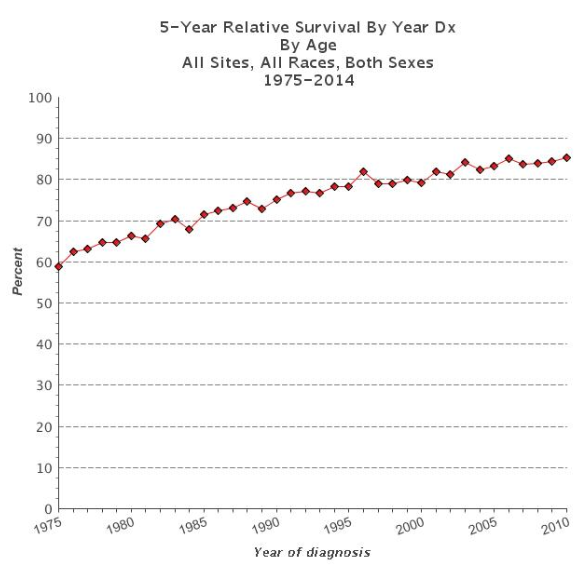 Over 400,000 Americans are childhood cancer survivors
Top 3 cancers among survivors: ALL, brain tumors, Hodgkin lymphoma
Howlader SEER 2018
Copyright © 2019 by ASPHO
Late Effects
As time from treatment increases, risk of recurrence decreases and risk for late effects increases
At age 45, the estimated cumulative 
   prevalence of a chronic health condition 
   was 96% and of a serious/ disabling or 
   life-threatening condition was 81%
Recipients of HSCT have nearly fourfold 
   risk compared to those treated with 
   conventional therapy
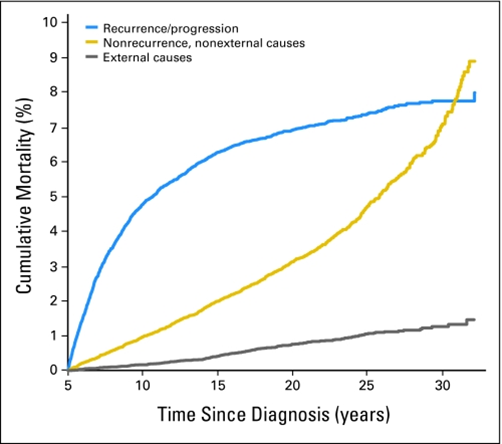 Reprinted with permission. © 2009 American Society of Clinical Oncology.  All rights reserved. Armstrong G et al: J Clin Oncol 27, no. 14 (May 2009)2328-2338.
Copyright © 2019 by ASPHO
[Speaker Notes: Late effects are broadly defined as consequences of cancer and its treatment that manifest either during or after cancer treatment and persist beyond the end of treatment.

Increased risk of late effects and death over time
Lifelong surveillance]
Accelerated Aging
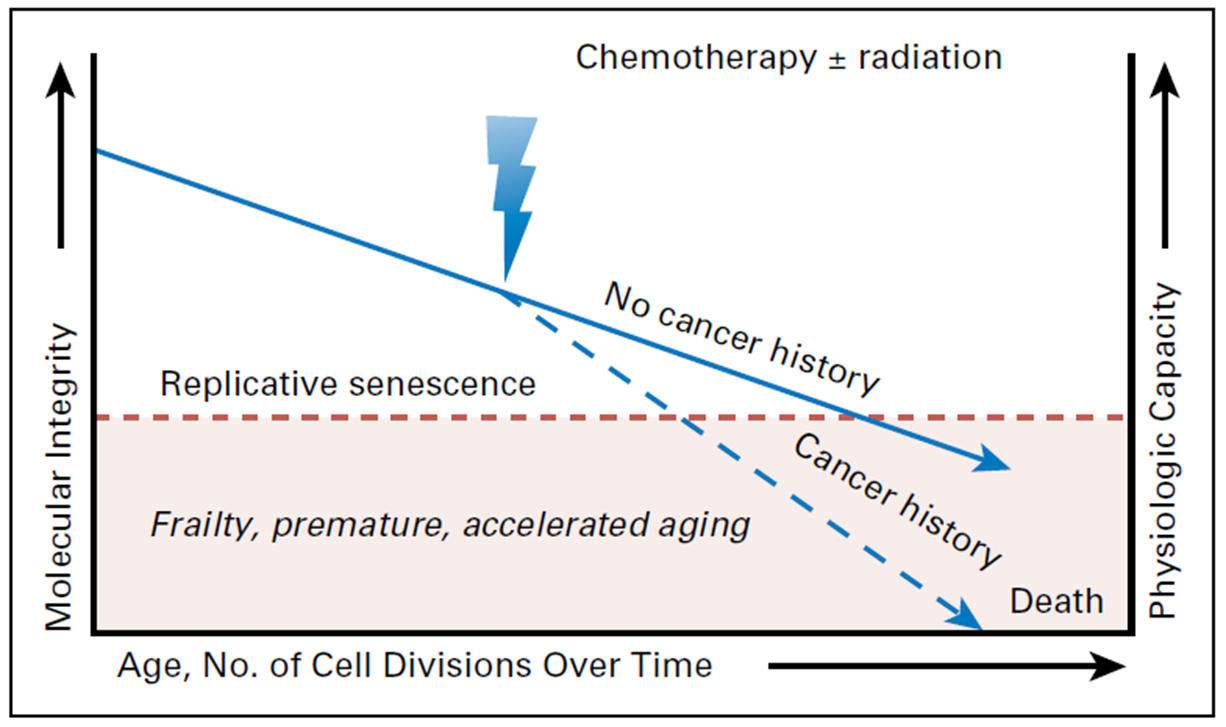 Reprinted with permission. © 2018 American Society of Clinical Oncology.  All rights reserved. Ness K et al: J Clin Oncol 36, no. 21 (July 2018)2206-2215.
Copyright © 2019 by ASPHO
Early Mortality
18% of 5-year survivors had died by 30 years after their diagnosis
Mertens, et al, Cause-Specific Late Mortality Among 5-Year Survivors of Childhood Cancer: The Childhood Cancer Survivor Study,  Journal of the National Cancer Institute, © 2008, 100, 19, 1368-1379, by permission of Oxford University Press
Copyright © 2019 by ASPHO
Changes in Mortality
Primary cancer: 2,002 deaths
All cause: 3,958 deaths
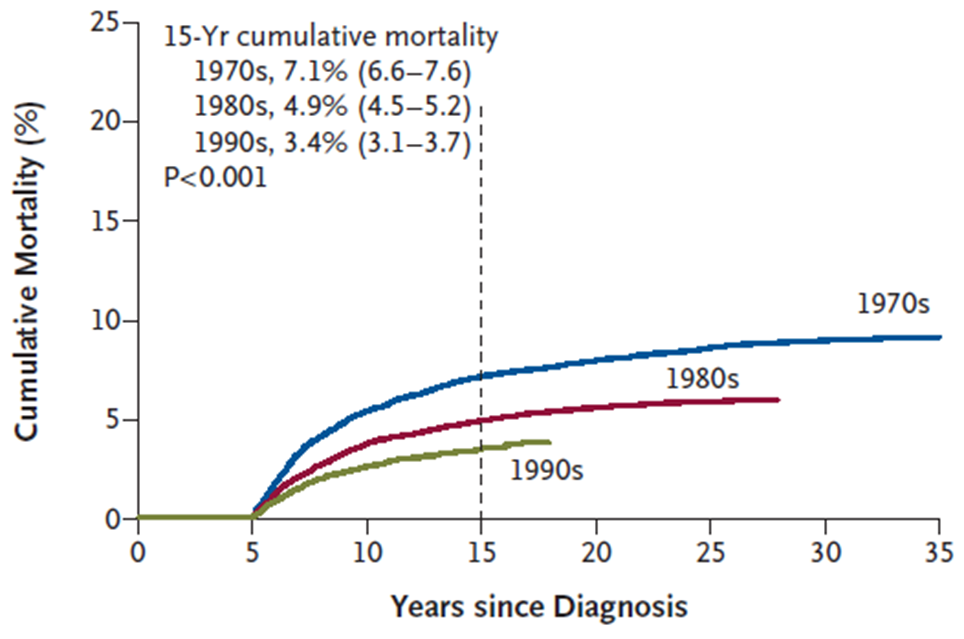 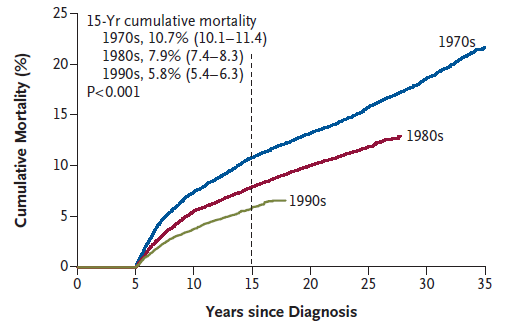 From The New England Journal of Medicine, Armstrong, et al, Reduction in Late Mortality among 5-Year Survivors of Childhood Cancer, 374, 833-842. Copyright © 2016 Massachusetts Medical Society. Reprinted with permission from Massachusetts Medical Society.
Copyright © 2019 by ASPHO
[Speaker Notes: 50% decrease in 15-yr mortality between 1970s and 1990s
Largest cause of death primary cancer- also largest improvement between 1970s/1990s
Other cuases: SMN, cardiac pulmonary]
Subsequent Malignant Neoplasms
Develop >2 months from completion of therapy
Leading cause of non-relapse death
Cumulative incidence ~20% at 30 years after diagnosis
Breast cancer most common followed by thyroid cancer
Multiple SMNs are common
Cumulative incidence of second SMN 47% at 20 years after first SMN
Copyright © 2019 by ASPHO
Subsequent Malignant Neoplasms
t-MDS/AML
2% at 15 years after therapy
Topoisomerase II-Inhibitor related: 6mo-3yr, translocation 11q23
Alkylating-agent related: 3-7yr, 5-/7- mutations
Solid tumors
80% of SMN
Associated with radiation
Risk factors: younger age, increased dose, increased time after radiation
Copyright © 2019 by ASPHO
[Speaker Notes: Anthracyclines, epipodophyllotoxins  topo-ii inh]
Solid Subsequent Malignant Neoplasms
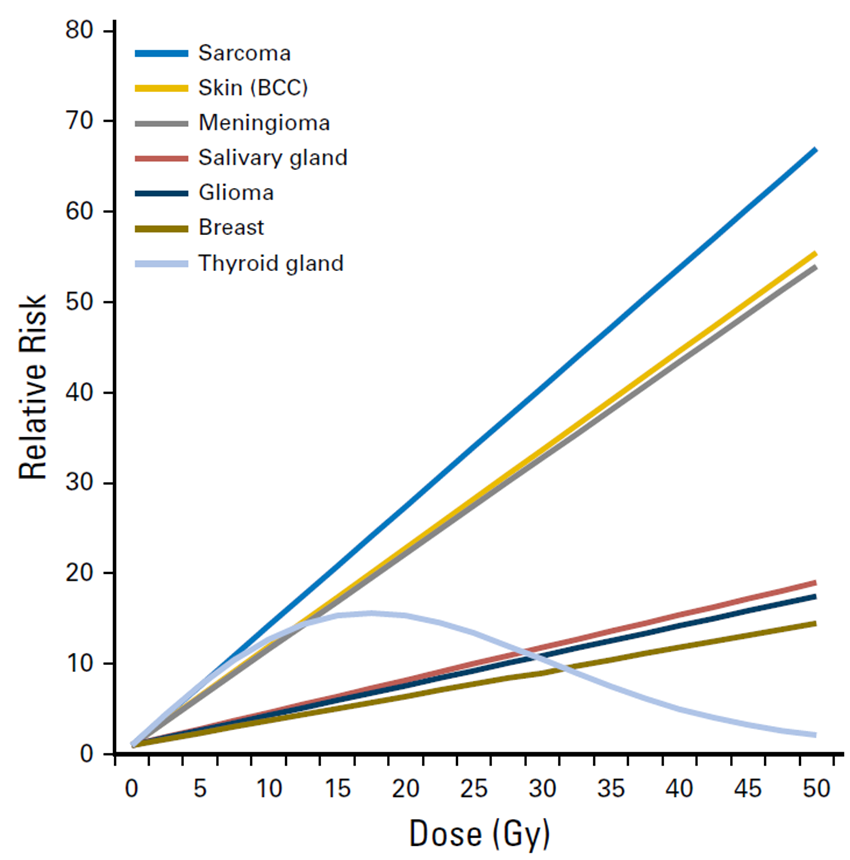 Reprinted from International Journal of Radiation Oncology, Biology, Physics, 94, Inskip, et al, Radiation-Related New Primary Solid Cancers in the Childhood Cancer Survivor Study: Comparative Radiation Dose Response and Modification of Treatment Effects, 800-807, © 2016, with permission from Elsevier
Copyright © 2019 by ASPHO
[Speaker Notes: Dose relative
Thyroid dose-response until about 20 Gy then decrease risk]
Subsequent Malignant Neoplasm Screening
Breast cancer: Clinical breast exam annually until 25yr, then q6mo.  Mammogram & Breast MRI annually starting at age 25 or 8 yrs post-XRT (whichever is last)
Colorectal cancer: Multitarget stool DNA test q3yr or colonoscopy q5yr starting at age 30 or 5 yrs post-XRT (whichever is last)
Lung cancer: High-risk patients consider spiral CT
Skin cancer: Skin self-exam monthly, dermatology exam annually
Thyroid cancer: Counsel about risk and then decide
Palpation of thyroid annually vs. US q3-5 yrs
Copyright © 2019 by ASPHO
Cardiovascular Disease
Leading cause of non-oncologic death in survivors
Cardiomyopathy/CHF: 
Anthracycline cardiotoxicity related to myocardial injury due to free radicals
Risk factors: Increased dose, chest XRT, younger age
Rare after XRT alone
Coronary Artery Disease:
Cumulative risk 21% at 20 years after XRT
Ischemic heart disease most common cause of cardiac death after XRT
Risk factors: dyslipidemia, hypertension, obesity
Other XRT-related Heart Disease:
Pericarditis, valvular heart disease, conduction abnormalities
Copyright © 2019 by ASPHO
[Speaker Notes: Screening: ECHO, EKG, CAD monitoring, Risk factors]
Neurocognitive Sequelae
Attention, executive functioning, memory impairment, processing speed, visual spatial skills, learning difficulties (math/reading)
Radiation-associated (Cranial)
Evident 1-2yr following XRT, progressive due to failure to slow rate of skill or information acquisition NOT progressive loss
Risk factors: young age, VP shunt, stroke, hearing/motor impairment
May have drops in IQ over time
Anti-metabolite therapy (HD-/IT-MTX)
Risk factors: young age, females
Global intellectual function relatively preserved
Persists into adulthood
Copyright © 2019 by ASPHO
AYA Oncology, Late Effects, and Palliative Care
AYA Oncology
Late Effects
Fertility Preservation
Pain Management
Palliative Care
Copyright © 2019 by ASPHO
Reproductive Late Effects
Copyright © 2019 by ASPHO
[Speaker Notes: Structural disorders lead to low birth weight, premature birth, malposition of fetus, fetal loss]
Risk Factors for Reproductive Late Effects
Organs involved in cancer
Type, dose, combination of cytotoxic therapy
Sex (males more sensitive than females)
Age (in females, younger age protective)
Genetic factors (currently unknown)
36
Copyright © 2019 by ASPHO
[Speaker Notes: Infertility risk hard to determine- not everyone wants a child, in a relationship
Infertility is unsuccessful in becoming pregnant/fathering a child after trying for 1 year]
Risk Factors: Reproductive Late Effects-Males
Copyright © 2019 by ASPHO
[Speaker Notes: Structural disorders lead to low birth weight, premature birth, malposition of fetus, fetal loss]
Risk Factors: Reproductive Late Effects-Females
Copyright © 2019 by ASPHO
[Speaker Notes: Structural disorders lead to low birth weight, premature birth, malposition of fetus, fetal loss]
Gonadotoxic Chemotherapy
Traditional alkylators converted to Cyclophosphamide Equivalency Doses (CED)
Agents without conversion:
Temozolomide, Dacarbazine, Heavy Metals (Carboplatin, Cisplatin)
Cyclophosphamide
 1mg/m2
BCNU
(Carmustine)
15
Nitrogen mustard 
100
Busulfan
8.823
Thiotepa
50
Ifosfamide
 0.244
CCNU
(Lomustine) 
16
Melphalan
40
Chlorambucil
14.286
Procarbazine 
0.857
Copyright © 2019 by ASPHO
[Speaker Notes: CED- usually tertile of studies; however, some studies have shown males may not be dose responsive
Highest risk: Males >7500, Females 15,000]
Gonadotoxicity Males vs. Females
Males
Females
Compared to controls decreased likelihood of siring pregnancy:              	HR 0.63 (0.58-0.68)
Leydig cells (secrete testosterone): Fairly resistant
Sertoli cells/germ cells: Sensitive
Pubertal status does not provide protection from gonadal injury
After recovery from therapy, gonadal function is stable with aging
Compared to controls decreased likelihood of having pregnancy:              	HR 0.87 (0.81-0.94)
Stromal and germ cells equally affected by therapy
Pre-pubertal status protective from gonadal injury
After recovery from therapy, there may be a reproductive window followed by premature menopause
Chow Lancet Oncol 2016
Copyright © 2019 by ASPHO
[Speaker Notes: Females: Concurrent endocrine dysfunction and infertilty
Males: Endo ok, fertility not]
Fertility Preservation: Males
Post-pubertal (Tanner III)
SOC: Sperm cryopreservation (masturbation, electroejaculation or testicular sperm extraction)
Experimental: Testicular tissue cryopreservation, reimplantation/grafting of testicular tissue
Pre-pubertal
Experimental only: Testicular tissue cryopreservation

Gonadal shielding may reduce exposure to radiation
NO evidence for hormonal gonadoprotection
Copyright © 2019 by ASPHO
[Speaker Notes: Electroejaculation (transrectal probe while under anesthesia)
Extraction: Epididymal sperm aspiration, aspiration of sperm from epididymal tubule or testicular sperm extraction: TESE: Low sperm counts or obstructive azoospermia
Reimplantation: not L/L, testiticular tumor- goal reimplantation]
Fertility Preservation: Females
Post-pubertal (post-menarchal)
SOC: Oocyte/Embryo cryopreservation
Considerations: Delay of cancer treatment, cost
Experimental: Ovarian tissue cryopreservation
Hormonal suppression with GnRHa for fertility preservation is controversial
Pre-pubertal
Experimental Only: Ovarian tissue cryopreservation

Gonadal shielding or ovarian transposition (oophoropexy) may reduce exposure to radiation
Copyright © 2019 by ASPHO
[Speaker Notes: Old methods: 2-3 weeks, Newer methods- less delay but still a delay
Ovarian tissue cryopreservation- may become non-experimental in post-pubertal
GnRH analogues gonadotropin-releasing hormone agonists
Oophoropexy: May need ovaries repositioned.  May need IVF]
Fertility Evaluations in Survivorship
Infertility definition: Unsuccessful in becoming pregnant/siring a child after having tried one year
Males: Semen analysis, FSH for those unable to obtain 
Females: Assess menstrual status, Screen with FSH, LH, estradiol, consider AMH
Copyright © 2019 by ASPHO
[Speaker Notes: Resumed spermatogenesis 5-10 years post-therapy]
Considerations After Therapy
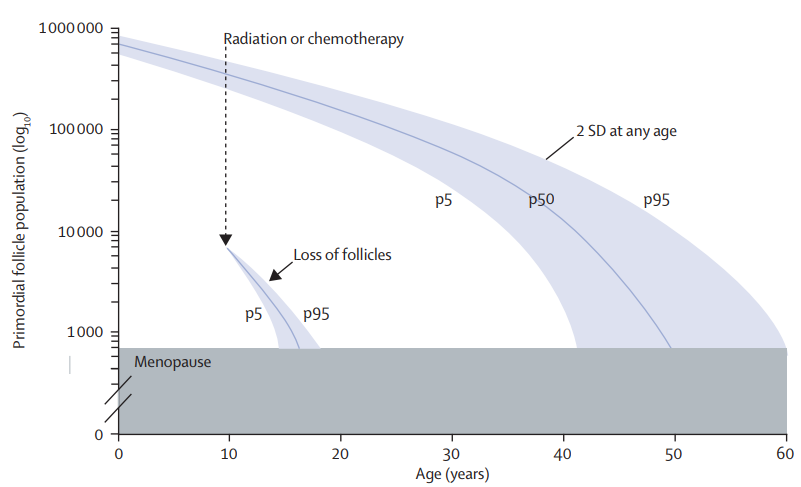 Reprinted from The Lancet, 376, De Vos, et al, Primary ovarian insufficiency, 911-921, © 2010, with permission from Elsevier
Copyright © 2019 by ASPHO
[Speaker Notes: Faddy Gosden]
AYA Oncology, Late Effects, and Palliative Care
Many Thanks 
Katharine Brock, MD, MS








Director, Supportive Care Clinic
Assistant Professor of Pediatrics 
Pediatric Oncology & Palliative Care
Aflac Cancer & Blood Disorders Center
Children’s Healthcare of Atlanta
Emory University School of Medicine
AYA Oncology
Late Effects
Fertility Preservation
Pain Management
Palliative Care
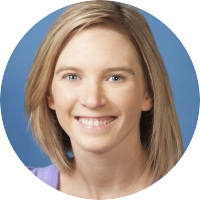 Copyright © 2019 by ASPHO
Pain
The International Association for the Study of Pain (IASP) Definition:
	An unpleasant sensory and emotional experience associated with actual or potential tissue damage or described in terms of such damage (e.g., burning/stabbing pain)
Associated neuroelectrical and neurochemical changes 
Influenced by emotional and cognitive factors

PAIN IS SUBJECTIVE!
Copyright © 2019 by ASPHO
[Speaker Notes: Some kids manifest pain by becoming more quiet and moving around less rather than crying/ moaning/ etc. Parent report and child self-report are key.]
Classification of Pain
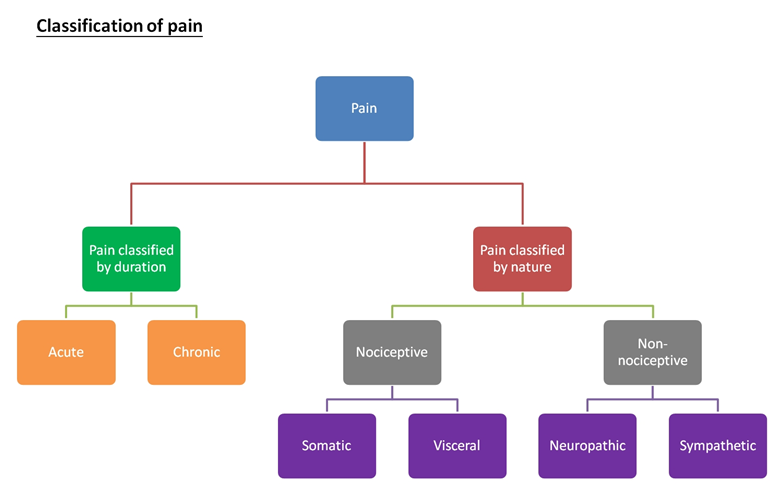 c/o Katharine Brock, MD, MS, Pediatric Oncology/PACT at Emory
Copyright © 2019 by ASPHO
[Speaker Notes: Not sure if this slide would be helpful visual]
Physiology of Pain
Nociceptive
Neural transmission activated by mechanical, chemical, or thermal damage to the body tissue
Produces physiologic/endocrine response separate from cognitive/emotional response
Tachycardia
Hypertension
Activation of glucose counter-regulatory hormones (glucagon, epinephrine, cortisone, growth hormone)
Muscle spasms
Increase in metabolic demands
Lack of correlation between tissue injury and intensity of pain
Copyright © 2019 by ASPHO
Physiology of Pain
Neuropathic 
Results from abnormal nerve function due to nerve invasion or inflammation of nerve root
Etiologies include:
Nerve damage from drug (e.g., vincristine/cisplatin)
Neural compression or invasion by tumors
Physical damage to the nerve
Infectious etiologies (e.g., herpes zoster reactivation)
Copyright © 2019 by ASPHO
Duration of Pain
Acute
Usually concordant with degree of tissue damage
Remits with resolution of injury
Chronic
Low levels of underlying pathology that do not explain presence/extent of pain
Perpetuated by factors remote from cause
Environmental and affective factors exacerbate pain
Copyright © 2019 by ASPHO
Categories of Pain in Pediatric Oncology
Pain associated with medical procedures
Pain associated with bone marrow infiltration
Neuropathic pain and pain due to CNS tumors
Bone/amputation pain
Visceral pain
Pain associated with HSCT complications (e.g., mucositis, GVHD)
Copyright © 2019 by ASPHO
Pain Measurement Tools
Newborns/Infants
Observational behavioral distress scales focused on facial expressions, crying, body movement
Vital signs are nonspecific
Children
Self-report (Faces, Visual Analog Scale)
Verbal numerical ratings- Gold standard
FLACC scale (Face, Leg, Activity, Cry, Consolability), CHEOPS (Children’s Hospital of Eastern Ontario Pain Scale)- Scales of posture, movement, facial expression for use in non-verbal children
Copyright © 2019 by ASPHO
Management: Nociceptive Pain
WHO Guidelines on Pharmacological Treatment of Persisting Pain in Children with Medical Illness
Dosing at regular intervals (ATC not PRN)
Adapting treatment to child
Appropriate route of administration (oral when possible)
2-step strategy
Copyright © 2019 by ASPHO
[Speaker Notes: Aim: Round-the-clock analgesia (with additional PRN analgesia for breakthrough pain or titrating to effect)
Alternative routes:
Intravenous (when patient already has access)
Sublingual/buccal
Intranasal
Transdermal (contraindicated in acute pain)]
Management: Nociceptive Pain
WHO Step 2
Moderate to 
Severe Pain
Not recommended
Tramadol (if <12y)
Codeine
Merperidine
Nalbuphine
Hydrocodone 
Combine analgesia (Vicodin, Lortab, Percocet)
WHO Step 1
Mild Pain
Morphine

or 
Fentanyl, Hydromorphone, Oxycodone, Methadone
Ibuprofen
and/or
Acetaminophen

Other NSAIDs
Cox-2 Inhibitor
c/o Katharine Brock, MD, MS, Pediatric Oncology/PACT at Emory
Copyright © 2019 by ASPHO
[Speaker Notes: Morphine- Gold standard
Morphine/Oxycodone not good for renal failure/insufficiency]
Opioid Side Effects
Gut hypomotility (constipation)
No tolerance
Needs prophylactic bowel regimen (osmotic laxatives, surfactant laxatives, stimulants)
Methylnaltrexone
Sedation
Treat with methylphenidate
Pruritis
Treat with Nalbuphine, Antihistamine, NSAIDS, Ondansetron, SSRI
Naloxone 0.2ug/kg/min
Nausea
Urinary retention
Sweating
Opioid Hyperalgesia
Treat with rotation of medications
Ketamine
Myoclonus
Treat with benzodiazepines
Copyright © 2019 by ASPHO
[Speaker Notes: Methylnaltrexone- peripheral opioid receptor antagonist- reverses constipation but cannot cross BBB- no change in pain
Stool softeners 
1) Osmotic laxatives 
Lactulose 15-30ml PO BID 
Polyethylene glycol (Miralax) 8.5 – 17g PO qday – BID ++
2) Surfactant laxatives  
Docusate 0.5 – 1mg/kg PO qday – QID 
Stimulants 
Senna (< 6 y/o = ½ tab qday, > 6 y/o = 1 tab qday). 
 Can be given as suppository 
Bisacodyl 5-10mg suppository qday prn 
Others: 
Octreotide (malignant bowel obstruction) 
Low-dose naloxone infusion (0.5-2 mcg/kg/hr for OIC)
Methylnaltrexone  (opioid-induced constipation)

(sennosides-only  superior to combination with docusate in small RCT)
Myoclonus- can lead to seizures]
Why to Rotate Opioids
Renal failure
Rotate off morphine/oxycodone to fentanyl or methadone (or less ideal, hydromorphone)
Too many side effects with poor pain control 
If excellent pain control, try a 20% dose decrease.  
Opioid-induced hyperalgesia 
Allodynia, myoclous, neuroexcitability

Consider a switch across classes 
Morphine/Oxycodone/Hydromorphone (Phenanthrene derivatives) 
Fentanyl (Phenylpiperidine derivatives)
Methadone (Diphenylheptane derivatives)
Copyright © 2019 by ASPHO
[Speaker Notes: Watch for opioid-induced hyperalgesia in patients who you keep going up and up and they pain gets worse and more diffuse, rather than better.]
Opioid Terminology
Tolerance: Need to increase dose of opioids over time
Withdrawal: Symptoms if opioid discontinued/tapered too quickly
Dysphoria, restlessness, anxiety, nausea, diarrhea, abdominal cramps, rhinorrhea, sweating, tachycardia, hypertension, tachypnea
Addiction: A chronic, relapsing condition characterized by persistent, compulsive dependence on a behavior or substance despite adverse consequences
Largely genetically determined
Pseudo-addiction: characteristics similar to addiction that resolve when pain is adequately treated (generally due to inadequate dosing)
Copyright © 2019 by ASPHO
Management: Neuropathic Pain
Gabapentinoids
Gabapentin
Pregabalin
Tricyclic antidepressants (TCAs)
Amitriptyline
Nortriptyline
Selective serotonin norepinephrine reuptake inhibitors (SSNRIs)
Venlaxefine
Duloxetine
Antiepileptic drugs (AEDs)
Carbamazepine
Topiramate
Local anesthetics
Lidocaine (patch or infusion)
Ketamine
Opioids for pain not effectively treated with other modalities
Methadone
Copyright © 2019 by ASPHO
[Speaker Notes: AED- sedation- slow titration
Other AED: valproate, carbamazepine, topiramate]
Other Approaches to Pain
Mechanical approaches
Physical therapy 
Acupuncture, acupressure
Physical approaches
Massage
Positioning
Heat/cold
Cognitive behavioral techniques
Guided imagery
Hyponosis
Biofeedback
Interventional procedures
Regional nerve blocks
Epidural anesthesia
Nerve ablation for refractory pain
Targeted drug therapies
NSAIDs, bisphosphonates for bony metastases
Corticosteroids
Muscle relaxants
Copyright © 2019 by ASPHO
[Speaker Notes: Steroids: visceral distension, bony destruction, cerebral edema]
AYA Oncology, Late Effects, and Palliative Care
AYA Oncology
Late Effects
Fertility Preservation
Pain Management
Palliative Care
Copyright © 2019 by ASPHO
What is Palliative Care?
According to the WHO:
Active total care of the child's body, mind and spirit, and involves giving support to the family
Begins when illness is diagnosed, and continues regardless of whether or not a child receives treatment directed at the disease
Requires a broad multidisciplinary approach that includes the family and makes use of available community resources
Can be provided in tertiary care facilities, community health centers and  homes
Copyright © 2019 by ASPHO
Standard of Care
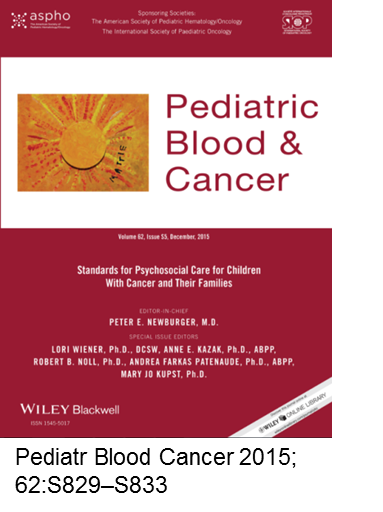 2015: Palliative Care as Standard of Care in 
Pediatric Oncology



			
			2016: Integration of Palliative Care into Standard
			Oncology Care: ASCO Clinical Practice Guideline 
			Update (original in 2012)
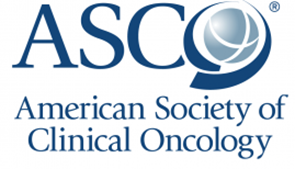 Copyright © 2019 by ASPHO
Core Ideals of Palliative Care
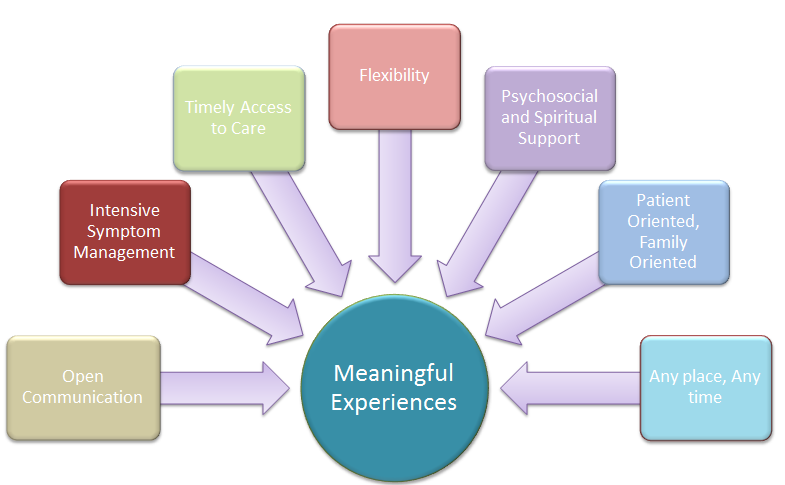 c/o Janet Duncan, CPNP, PACT Boston
Copyright © 2019 by ASPHO
[Speaker Notes: The Core Ideals of palliative care are all a part of helping patients have a meaningful experience while coping with serious illness.

Our core values include:
Open communication
Intensive symptom management
Timely access to care
Flexibility
Psychosocial and Spiritual Support
Patient oriented and family oriented care
Care that can be delivered at any place and any time]
Palliative Care Misconceptions
FALSE: Palliative care is end of life care
TRUE: Palliative care should be a priority from diagnosis of a child with a serious disease
FALSE: Palliative care cannot be concurrent with disease-directed therapy
TRUE: Palliative care is an extra layer of support focused on physical, psychological, social and spiritual needs 
FALSE: Palliative care is the same as hospice care
TRUE: Hospice care is a distinct service for children with an expected prognosis of ≤6 months, generally focused on comfort and home-based care
Copyright © 2019 by ASPHO
[Speaker Notes: Abrupt transitions to end of life 
The Patient Protection and Affordable Care Act that was passed in 2010 included a provision termed “Concurrent Care for Children” Requirement, which requires state Medicaid programs to pay for both curative and hospice care for children <21 years old if the child is within the last 6 months of life based on the expected disease course.]
Timing of Palliative Care
Not Ideal:
Abrupt Transition
Copyright © 2019 by ASPHO
Pizzo, Poplack, Principles and Practice of Pediatric Oncology, WK Health Book, Wolters Kluwer Health, © 2015
[Speaker Notes: Patients with high-risk or incurable disease who receive cancer-directed care in synergy with PC demonstrate improved outcomes.

Value of palliative oncology well recognized.

Integration of PC principles and services into routine cancer care for children with high-risk disease has been associated with improved symptom management & EOL outcomes for patients and quality of life for both children and families.]
Timing of Palliative Care
Not Ideal:
Abrupt Transition
Ideal:
Part of the Paradigm
Copyright © 2019 by ASPHO
Pizzo, Poplack, Principles and Practice of Pediatric Oncology, WK Health Book, Wolters Kluwer Health, © 2015
[Speaker Notes: Patients with high-risk or incurable disease who receive cancer-directed care in synergy with PC demonstrate improved outcomes.

Value of palliative oncology well recognized.

Integration of PC principles and services into routine cancer care for children with high-risk disease has been associated with improved symptom management & EOL outcomes for patients and quality of life for both children and families.]
Key Components of Palliative Care
Communication 
Understanding of Illness
Goals of Care
Medical Decision Making 
Advanced Care Planning
Code status
Care Coordination 
Medical team, support services, home agencies
Symptom Management
Copyright © 2019 by ASPHO
[Speaker Notes: Understanding of disease/treatment
Hopes/Worries
Sources of strength

Open-ended questions are crucial
Honest, straightforward language
Acknowledge emotion
LISTEN
Advanced Care Planning
Cancer-directed therapy at the end of life- increase QOL or burdens
Do Not Attempt Resuscitation (DNAR)- Recommend good care not not good care
POLST (Physician Orders for Life-Sustaining Treatment)
Organ donation
Location of Care]
Symptoms
c/o Katharine Brock, MD, MS, Pediatric Oncology/PACT at Emory
Copyright © 2019 by ASPHO
Symptoms at the End of Life
89% suffered from at least 1 symptom
51% suffered from ≥ 3 symptoms
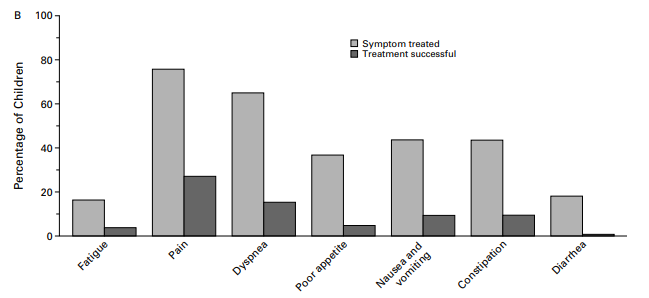 Pain and Dyspnea most commonly treated
Treatment was successful in <30% of children
From The New England Journal of Medicine, Wolfe, et al, Symptoms and Suffering at the End of Life in Children with Cancer, 342, 326-333 Copyright © 2000 Massachusetts Medical Society. Reprinted with permission from Massachusetts Medical Society
Copyright © 2019 by ASPHO
[Speaker Notes: Last month of life]
Pain Management at End of Life
When switching drugs, decrease dose 25-50% (cross-tolerance)
Fentanyl patches only for stable, chronic pain- NOT acute/EOL titration
Methadone is long-acting, no rapid titration. Increases only every 3 days
Do NOT use combination products (percocet, vicodin) 
Increases for moderate pain 30-50% (continuous and PRN)
Severe pain at EOL often requires dose increases of 50-100%
Rescue dose should be 10% of daily requirement
50-100% of continuous dose if using PCA
NO data that pain medication hastens death- may prolong life
NO ceiling dose at EOL
Copyright © 2019 by ASPHO
[Speaker Notes: Acetaminophen combination products (e.g. Tylenol #3, Vicodin [hydrocodone], Percocet [oxycodone]) are not recommended as dosing cannot be increased with increasing pain without risking associated liver toxicity of high doses of acetaminophen.]
Dyspnea
Subjective! 
Do not use oxygen saturations, RR, retractions
Ask or look at face (scared/ startled look), expressions, breathing pattern 
Management: 
Opioids!!
Generally 1/3-1/2 the pain dose is sufficient (if isolated problem)
When already on opioids, use same dose as pain dose 
Fan to the face  
Increase head of bed/reposition 
Oxygen by nasal cannula if hypoxic
Benzodiazepines helpful if significant anxiety component
Discussing stopping IVF, as likely making this worse
Copyright © 2019 by ASPHO
[Speaker Notes: Ask the patient if they’re short of breath. 
If the look startled/ scared/ eyes wide open  that’s a sign of dyspnea. 

Dyspnea algorithm: (1) opioids, (2) fan, (3) o2 if hypoxic, (4) opioids, (5) benzos,]
“Terminal” delirium
More common problem than is commonly recognized 
Treat underlying cause if possible and in line with goals of care
May be hyperactive or hypoactive or mixed
Agitated/confused/decreased attention, altered cognition, a change from baseline, fluctuating/intermittent, +/- hallucinations
If you’re going way up on opioids and the patient won’t settle, consider this as an etiology
Management: 
Monitor, or consider using anti-psychotics (haloperidol)
Avoid treating with benzos and anti-cholinergics
Copyright © 2019 by ASPHO
[Speaker Notes: This is standard of care for now. This may change over time as new studies come out. All data extrapolated from adult care. 
- Other anti-psychotics such as risperidone (risperdal), olanzapine (zyprexa), quietapine (seroquel), and chlorpromazine (thorazine) would all be second to third line agents.]
Secretions
Gurgling sound (aka, death rattle) caused by pooling of saliva in back of throat due to the body relaxing 
Not distressing to patient
Management: 
Provide anticipatory guidance and reassurance 
Atropine 1% eye drops given SL
Hyoscyamine (0.125mg/1ml soln) 
Glycopyrrolate 0.004 -0.005 mg/kg IV q4 hours prn
Copyright © 2019 by ASPHO
[Speaker Notes: Hospice will often use hyoscyamine (levsin) or atropine drops depending on the company. 
- Hyoscyamine comes in two concentrations (0.125mg/1ml soln) and a 0.125mg/5ml elixir. The latter is much more volume. i.e. for a 50kg patient, would have to give 5ml which is often too difficult to tolerate unless there is a g-tube in place.]
Changes at the End of Life
In hours/days prior to death:
Somnolence  sleeping up to 22 hours per day  comatose
Decreased solids  Decreased liquids  no intake
Decreasing urination  anuria
Waxy appearance, jaw falls back
Labored breathing 
Secretions that cause a gurgling sound
In the days/weeks prior to death:
Increased somnolence
Less interactivity (walking/speaking)
Decreased appetite
Weight loss/gain
Skin changes (pallor, cool) 
Respiratory changes
Copyright © 2019 by ASPHO
[Speaker Notes: Most families have NEVER done this! They don’t know what to expect. And most think it will be a quiet, peaceful process with everyone holding hands and singing and they will have warning, etc. It doesn’t always go like this. So don’t promise things you can’t guarantee will occur. You can promise that you will do your best to keep the child as comfortable as possible, and that you will be honest with the family. 
** families often want to know when this will occur – while it is hard to prognosticate, you still know more than they do, so give your best hours-days, days-weeks, weeks-months, months-years estimate if the family wants a time. Also, you get more accurate as the time gets closer, so you can let them know that you’ll be able to provide better guidance as time gets close. If at home, hospice can also be the eyes/ears for this. We watch a lot of people die, so they’ll know when things are close. 
-- For example, when the breathing is the apneic/ slow breathing – death is likely to occur in the next ~ 24 hrs.]